Chapter 8 - The Atmosphere
Physical Attributes of the Atmosphere
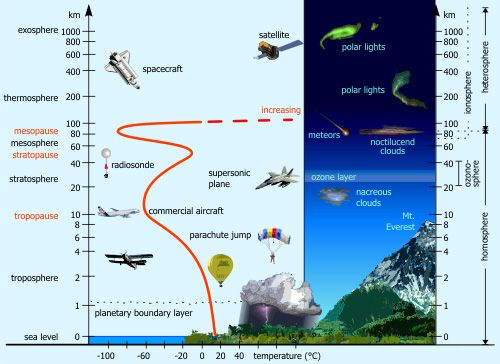 Troposphere (Tropos – means change in Greek)
Turbulence, convective instabilities
Clouds (Dew Point)
Tropopause – much less bumpy (why we fly there)
Stratosphere – much less mixing..
Upper part of stratosphere is Chemosphere.
Mesosphere 
Thermosphere (Ionosophere)
How does pressure vary with height?
Imagine a pilot needs to know how pressure varies with height in the lower atmosphere. How might you calculate this?
What assumptions might we make?
Ideal Gas
Constant Temperature (Really drops
Balance
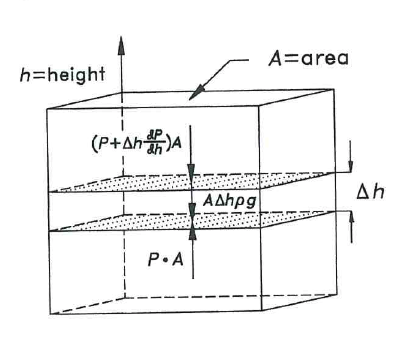 Balance
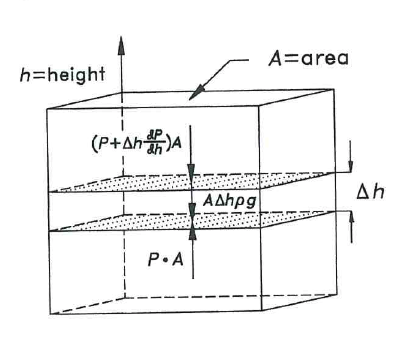 Balance
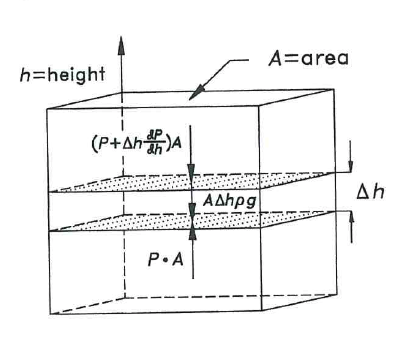 Sample Question
A pilot takes off from an airport at sea level and flies to an airport that is 1000ft above sea level. 
(a) At 2000ft above sea level, what will the pressure read on the plane be. Assume standard temperature of 15oC and atmospheric pressure of 1 atm.
(b) The altimeter is a pressure gauge that translates pressure into height. Imagine atmospheric pressure at sea level increased by 2%. If the pilot does not correct for this what height will she actually be at when it reads 2000tf.
Atmospheric Stability
When thinking about lakes we said that lakes are stable when they are uniform in temperature – or basically when warm water sits on top of cold water (roughly – you have to be careful with water around 4oC).
Is the same true for the atmosphere?
Atmospheric Stability
Due to compressibility of air neutral stability occurs when the vertical temperature gradient that is measured (actual lapse rate) is equal to the adiabatic lapse rate.
Adiabatic lapse rate is the rate at which the temperature of an air parcel changes in response to the compression or expansion associated with elevation change, under the assumption of an adiabatic process
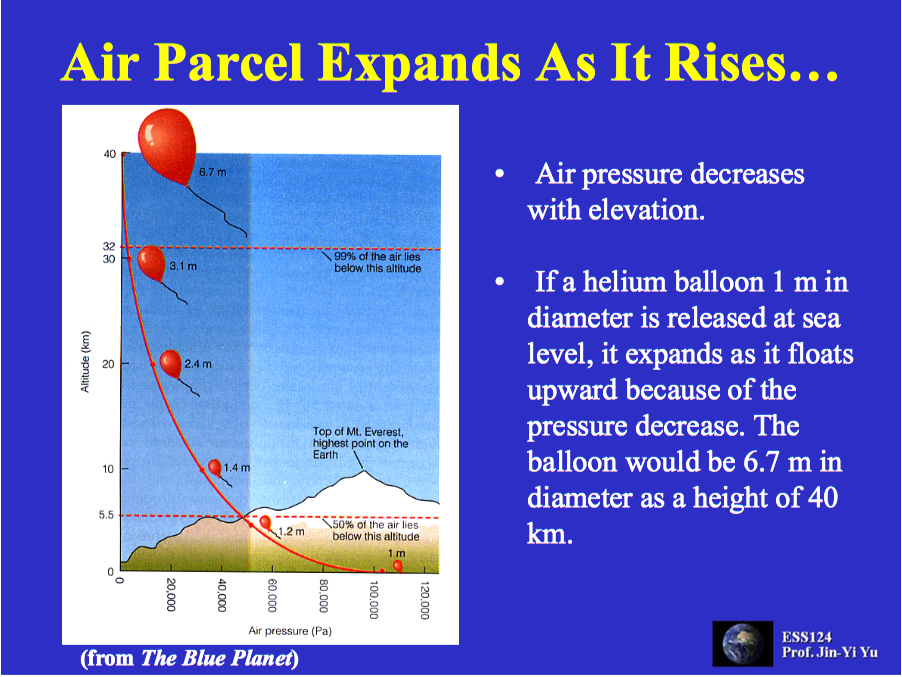 The Dry Adiabatic Lapse Rate
Consider a parcel or air that is free to expand, but does not exchange mass or energy with the surroundings (like an insulated baloon)
Conservation of Energy
Mechanical Work performed by the air as it expands is equal to the decrease in the internal energy of the air
Recall from before for an ideal gas
K/m
K/km
Stability and Lapse Rates
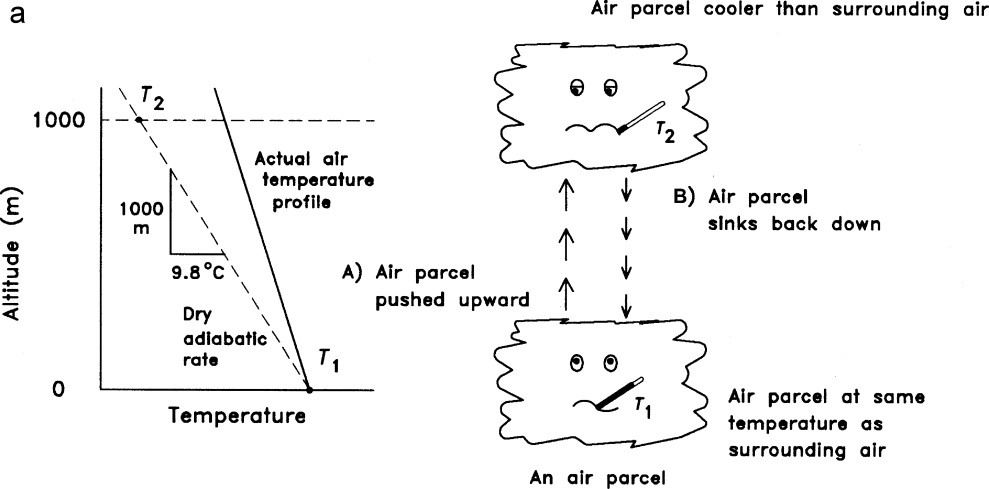 Stability and lapse rates
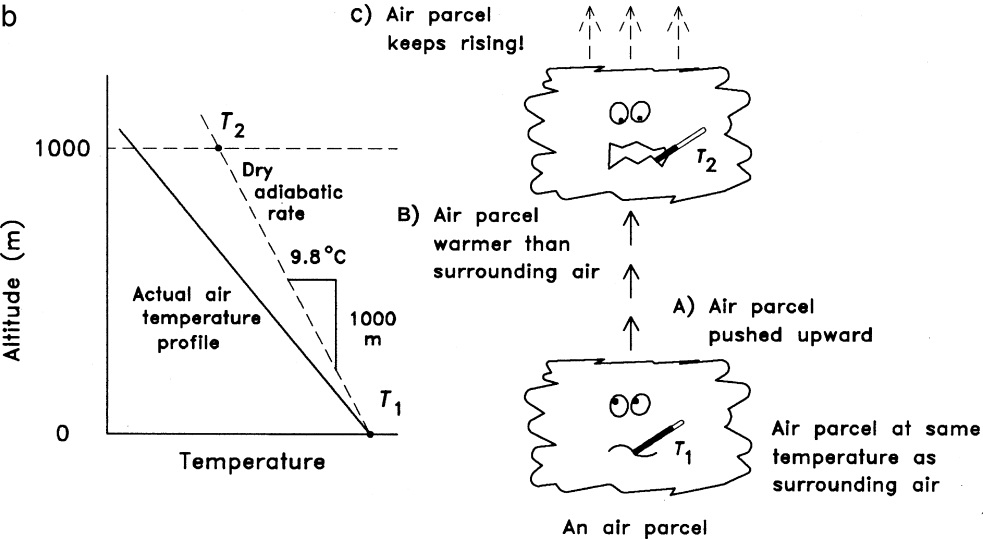 In the troposphere typically temp decreases at a rate of about 6.5 K/km
So is it stable?
Yet we know that there is a lot of mixing.
What is going on?
Local Conditions matter a lot – Moisture for one…
Wet abiabatic lapse rate (often quite a bit less than dry adiabatic lapse 3.6-5.5 K/km.)
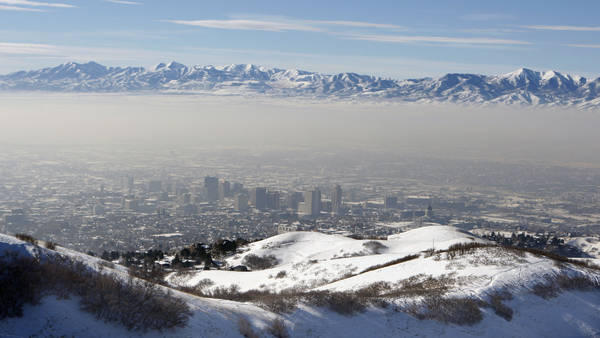 What determines how a smoke stack blows?
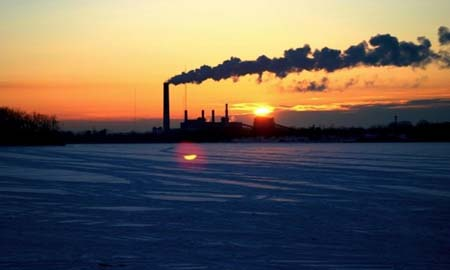 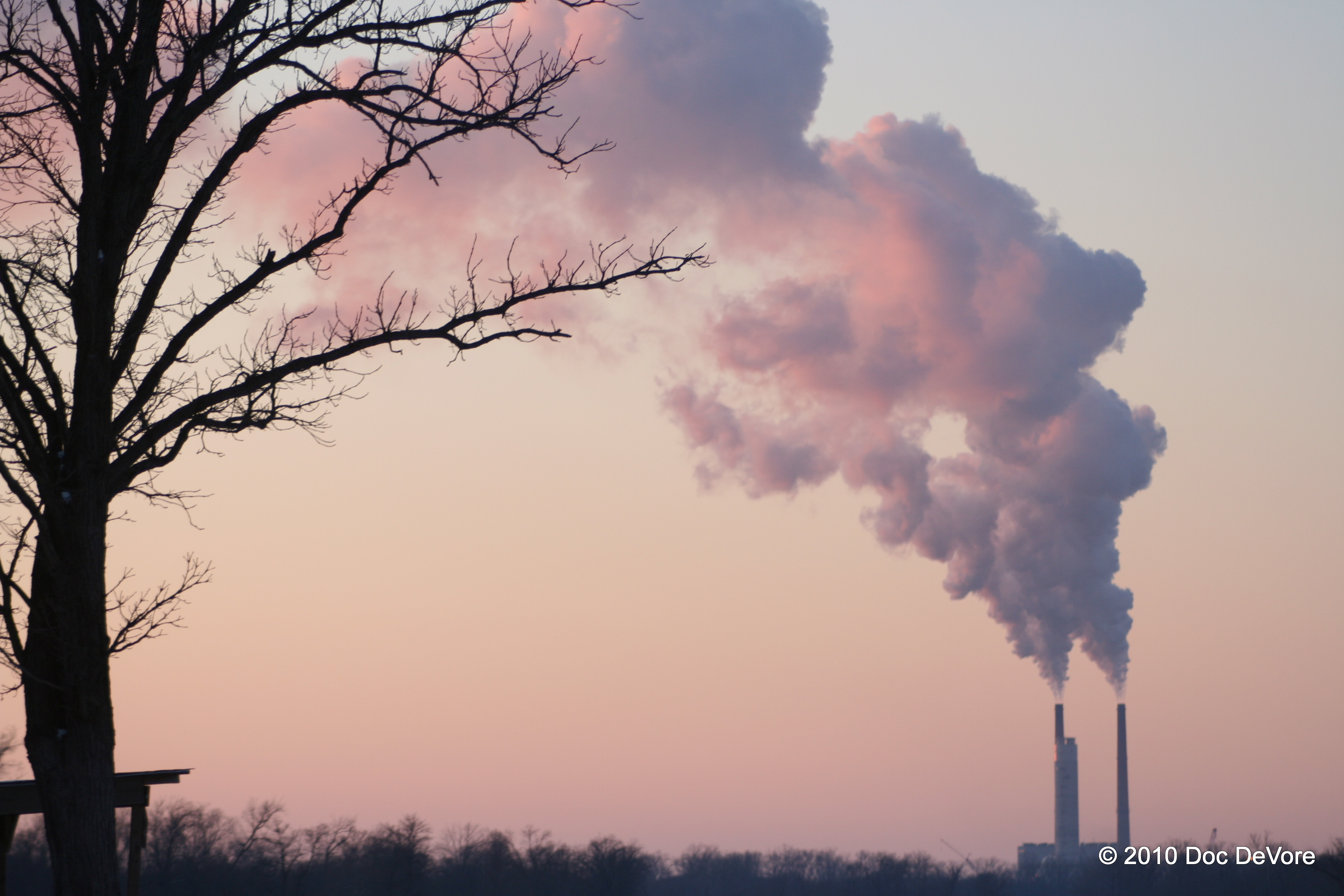 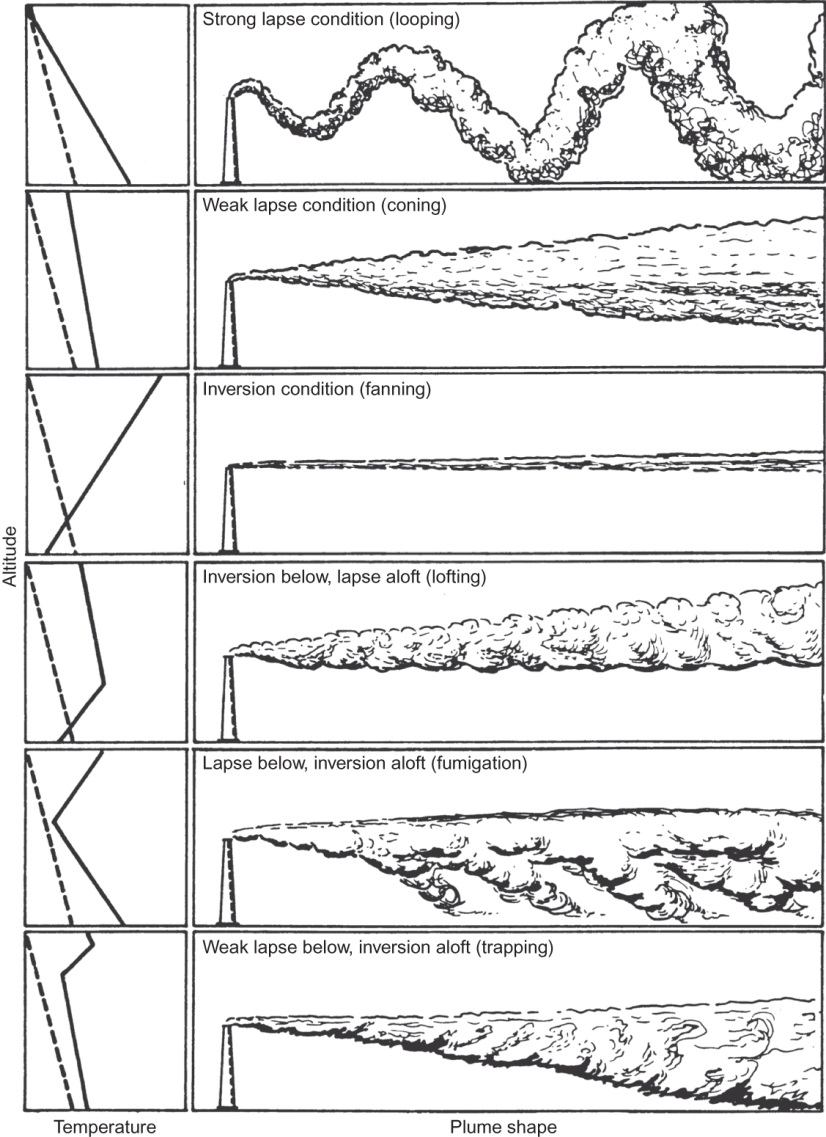 Emission of pollutants from a smokestack under a variety of meteorological conditions.

Dry adiabatic Lapse Rate is dashed line. Measured lapse rate is solid line

When measured>adiabatic unstable.
Pollution From a Point Source
Imagine a stack of height Hs and wind of speed u
u
How do I predict concentration downstream of the stack?

What do I have to account for?
Hs
Pollution From a Point Source
Vertical Dispersion
u
Vertical Dispersion sz
Hs
Will eventually feel ground
z
z=0
x=0
x
Pollution From a Point Source
Horizontal Dispersion – Overhead view
u
y
Horizontal Dispersion sy
y=0
x=0
Pollution From a Point Source
Buoyancy
u
Vertical Dispersion sz
DH
Hs
DH – the plume rise (a plume will rise because it is hotter than the surrounding air)
Gaussians
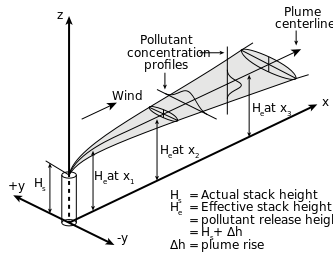 Gaussians
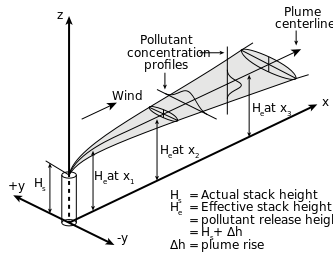 H(x) – effective stack heighg Hs+DH
Gaussians
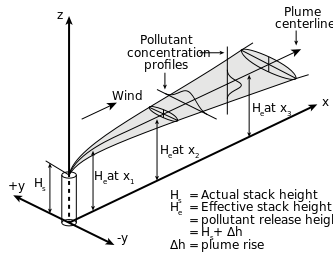 Buoyancy Flux
T – Temperature
s – stack
a – ambient
d – diameter
V – stack gas velocity
What about spreading sy and sz
Depends on Condition – Wind & Insolation
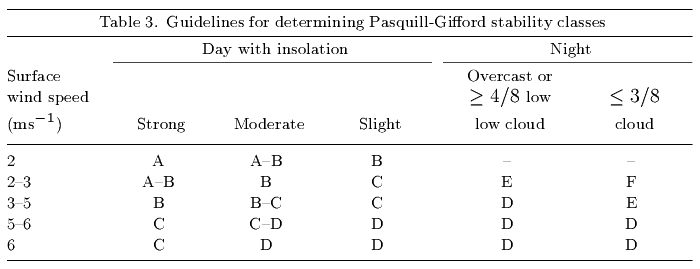 What about spreading sy and sz
Different Models

Pasquill-Gifford
Pasquill-Gifford - Look it up…
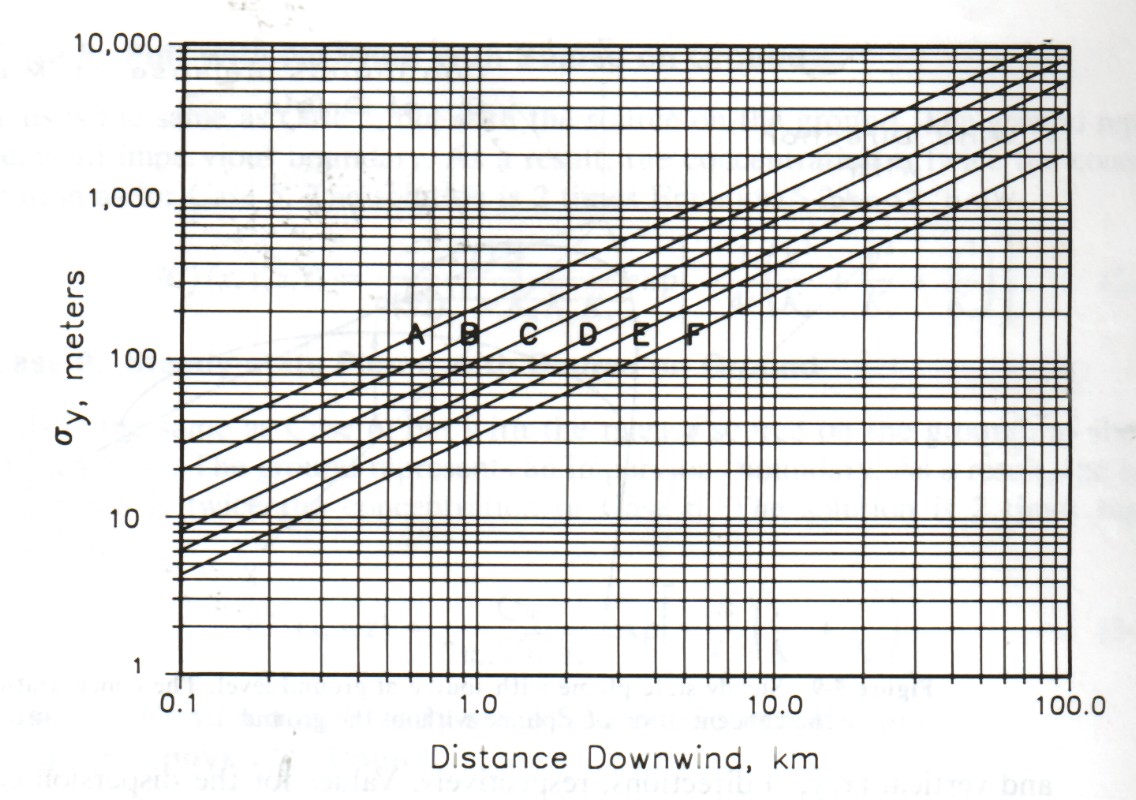 Pasquill-Gifford - Look it up…
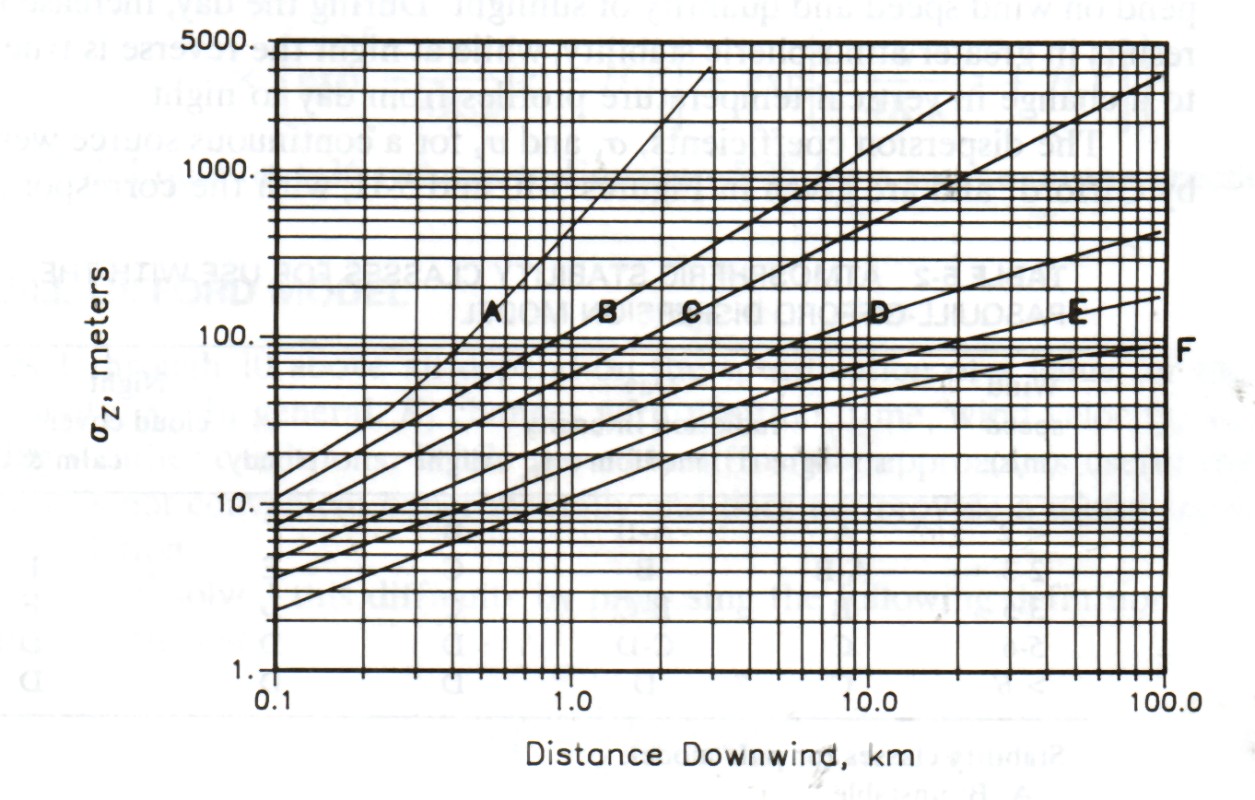 OR
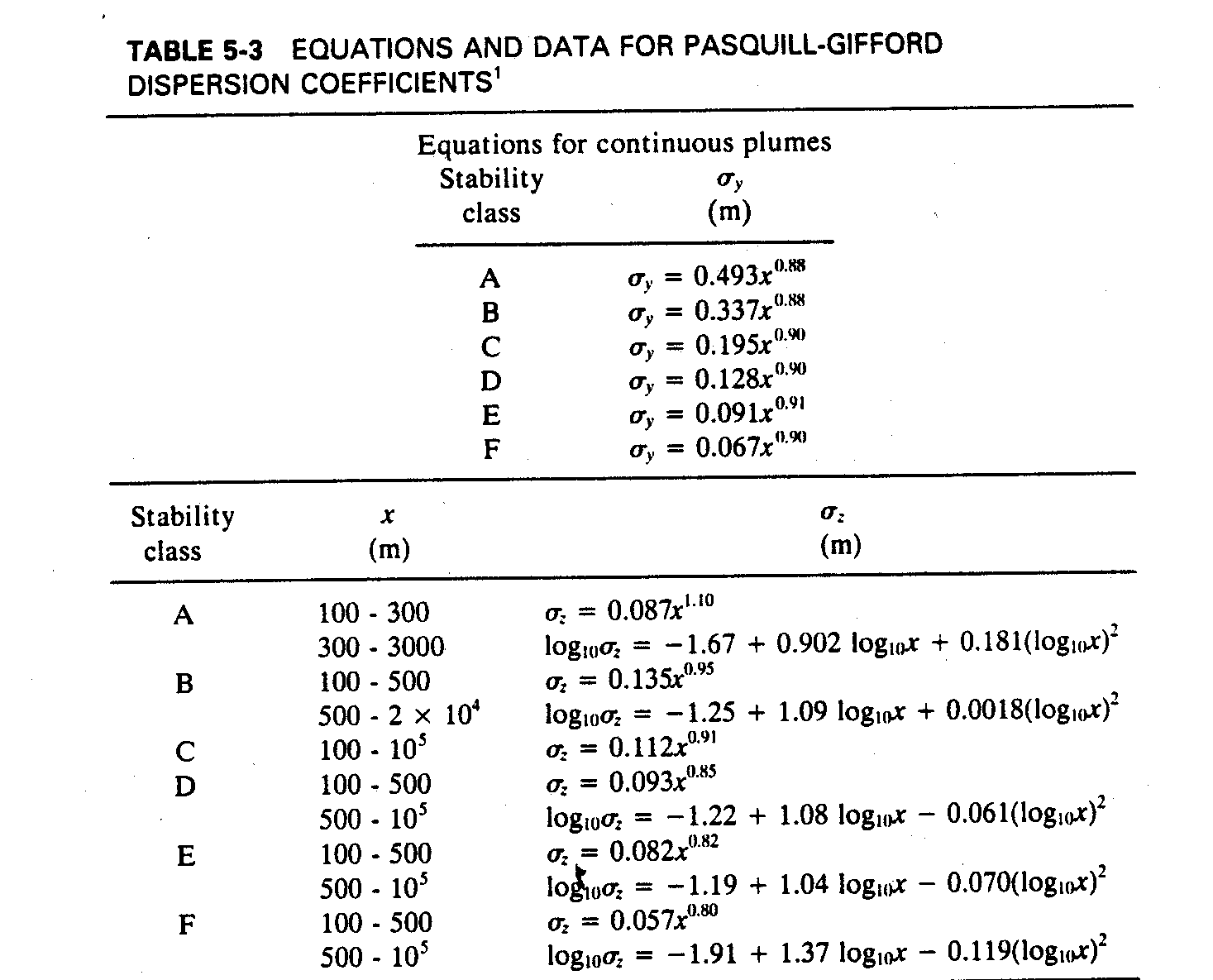 OR Equations
OR Equations
Sample Problem
A chemical plant stack emits an estimated 3g/s of oxides of Nitrogen. The tower is 10 meters tall, emitting gas at a temperature of 60 degrees Celsius at a stack velocity of 0.1 m/s. The stack diameter is 1 m.

What is the ground level concentration from this source directly downwind at a distance of 3km on an overcast night with a wind speed of 7 m/s?
The Puff Model
A different model based on stability conditions of the atmosphere…

Instead of a continuous source there is a puff release

Exactly like pulses we considered in two other systems
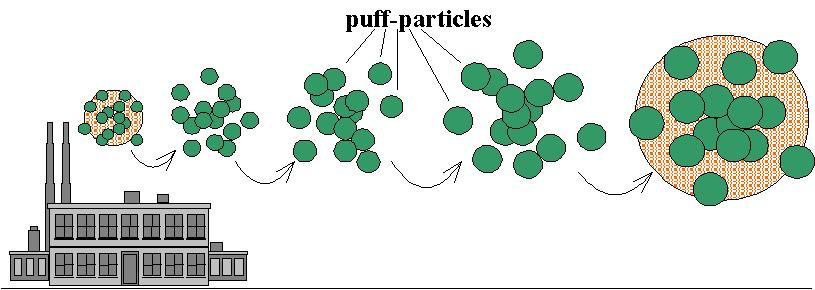 Solution
Puff Model Dispersion Coefficients
Sample Problem
A dump is burning garbage and a tank blows up releasing an estimated 10kg of Carbon monoxide in a single short puff. You may assume that the release happened 1 meter above ground level. Predict the ground level concentration after 650 seconds from this source directly downwind at a distance of 1km on a day with stable atmospheric conditions where the wind is blowing at 1.5m/s.